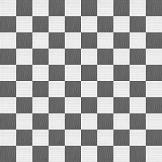 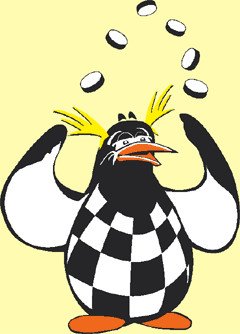 Schooldammen
Van harte welkom!
Finale Schooldammen
Zuid-Hollandse Dambond
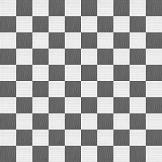 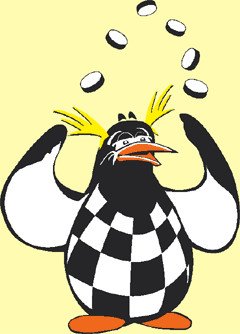 Schooldammen
Aanmelden
Aan de wedstrijdtafel. U kunt dan gelijk het inschrijfgeld voldoen.
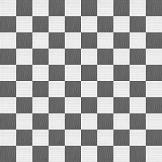 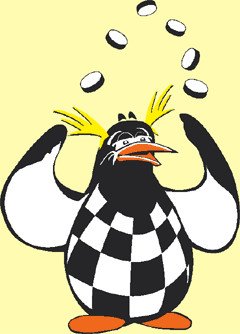 Schooldammen
Programma
12.25 Opening
12.30 Start eerste ronde
Iedere ronde duurt ongeveer 30 minuten. 
Pauze na de derde ronde, 
ca. 14.00 – 14.15 uur.
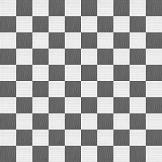 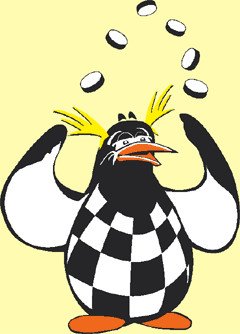 Schooldammen
Programma
Om 16.20 uur staat de prijsuitreiking gepland. 
Op dit scherm komt na iedere ronde de stand te staan.
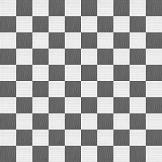 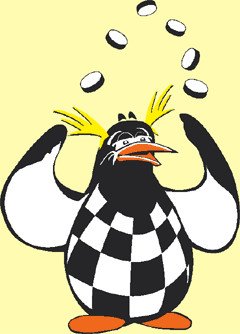 Schooldammen
Veel damplezier!
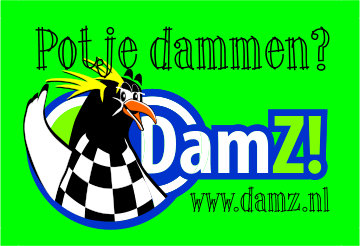